ERASMUS DAYS 2023 IS ON!
Moj ERASMUS+ pogled

Divna Popović
Trening (obuka) nastavnika
Period od 9.10.-16.10.2022.
Elektrotehnički fakultet Univerziteta u Ljubljani.
Laboratorija za digitalna integrisana kola.
Assoc. prof. dr Andrej Trost.
Trening (obuka) nastavnika
Razmena iskustava iz programabilne logike.
Učestvovanje na laboratorijskim vežbama u okviru master studija.
Upoznavanje sa hardverom koji se koristi na laboratorijskim vežbama na strukovnim i akademskim studijama.
Laboratorija za digitalna integrisana kola
Projektovanje i implementacija digitalnih kola i sistema.
Razvijeni su sistemi za izradu prototipova zasnovani na programabilnim uređajima (FPGA) za opštu namenu ili specifičnu upotrebu u aplikaciji.
Istraživanje metoda projektovanja visokog nivoa i alata koji podržavaju proces digitalnog dizajna. 
Kontakti i projekti sa slovenačkom elektronskom i telekomunikacionom industrijom.
Laboratorija za digitalna integrisana kola
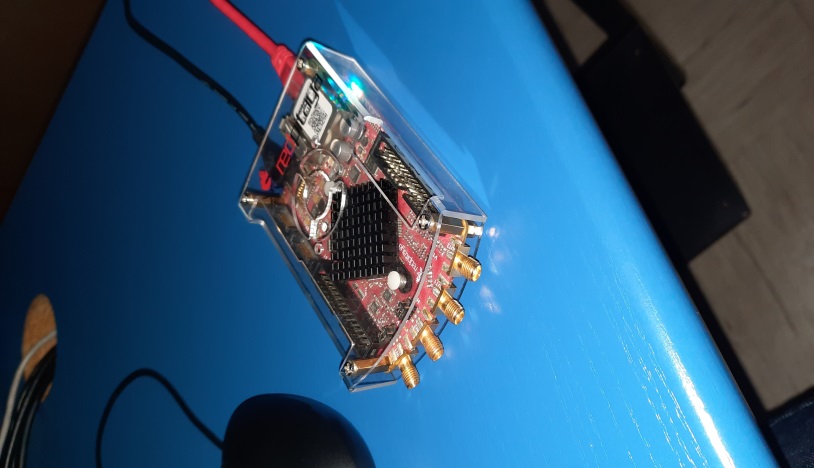 Laboratorija za digitalna integrisana kola
Laboratorija za digitalna integrisana kola
Laboratorija za digitalna integrisana kola
VIDEO laboratorijskih primera-kroz virtuelnu učionicu
Youtube kanal
ATUSS
Odseci
Odsek VIŠER
Predmet Programabilna logička kola (prof. dr Dragana Prokin)
Odsek VIŠER-PLK
Koncept laboratorijskih vežbi-
	multimedijalni priručnik
Osnovne studije
Master studije
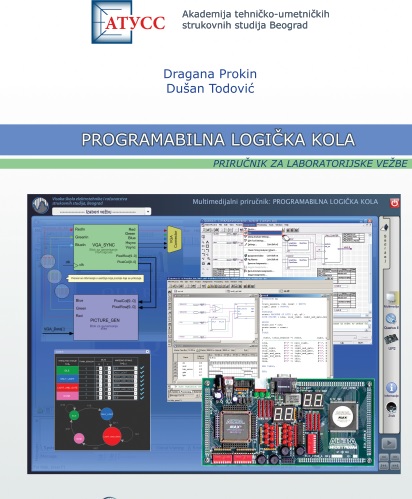 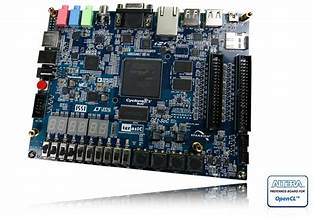 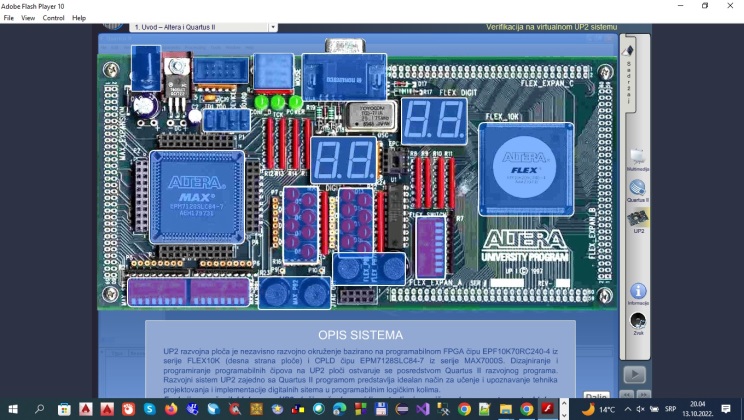 IEEE Slovenija
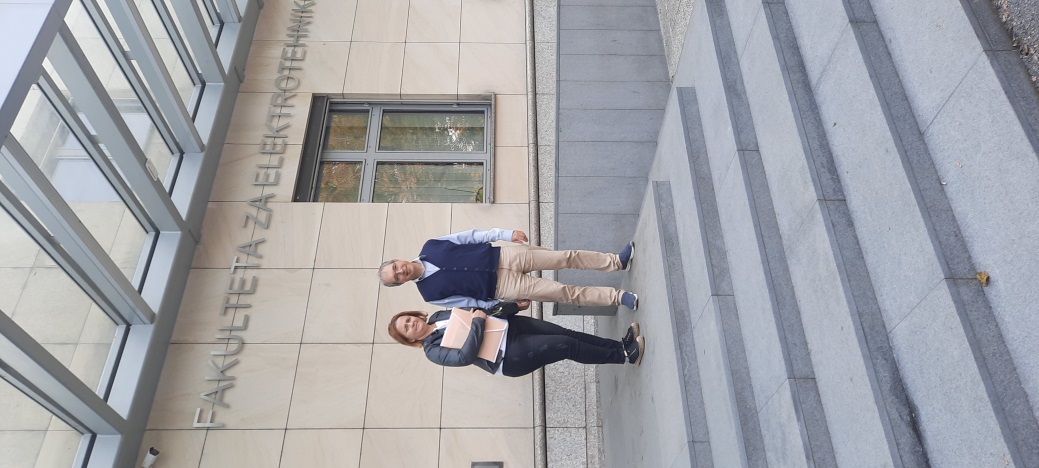 IEEE Slovenija
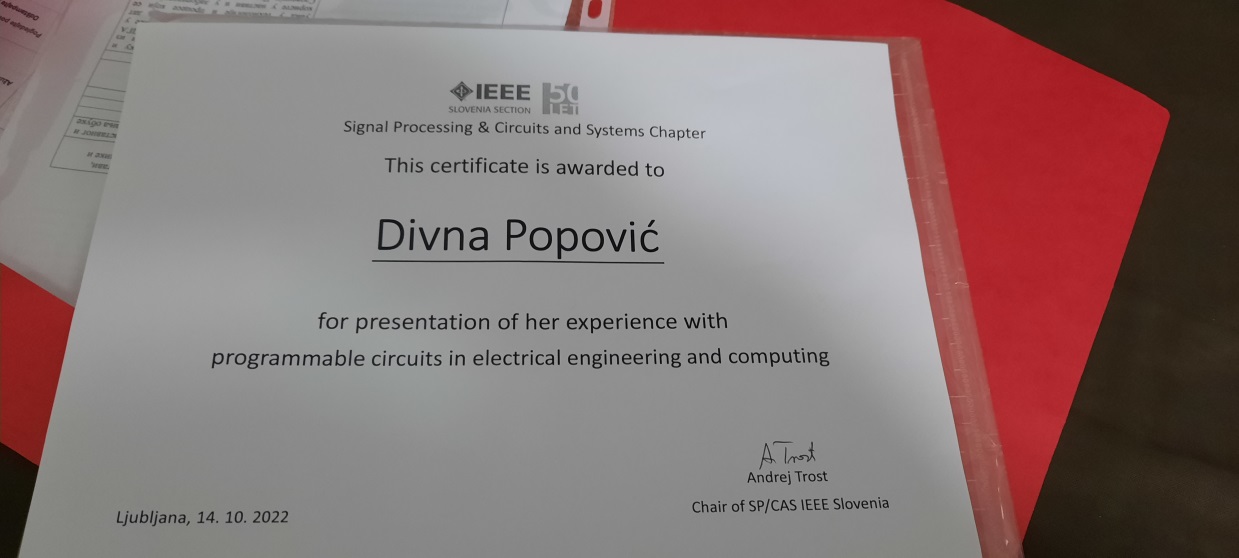 Dalja saradnja
Razmena iskustava u oblasti digitalni integrisanih kola. 
Uvođenje raznih metoda nastave u cilju prebližavanja oblsti izučavanja.
Rad na naučnim radovima i objavljivanje u njihovom časopisu ili drugim časopisima.
Mogućnost njihove posete ATUSS-u.
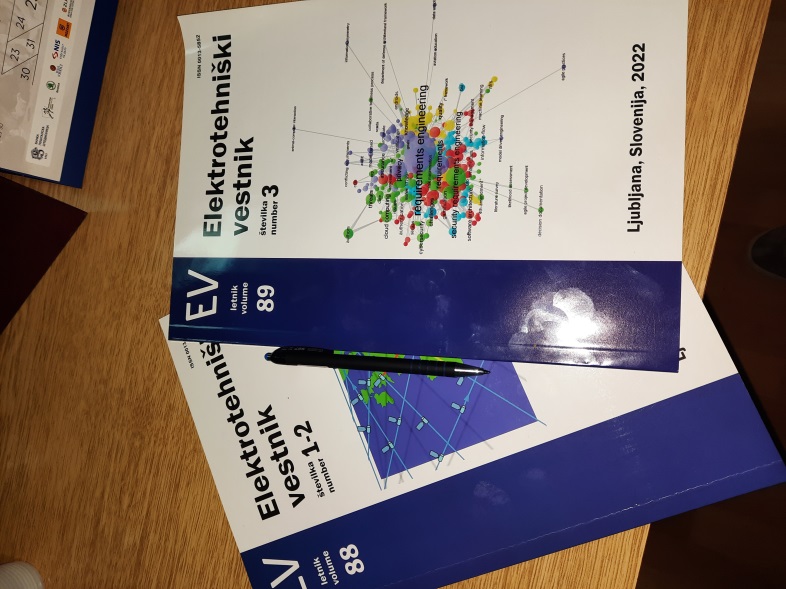 Lepote Slovenije
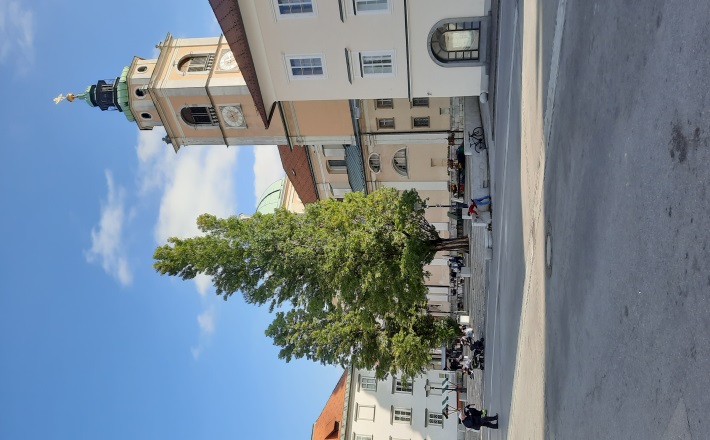 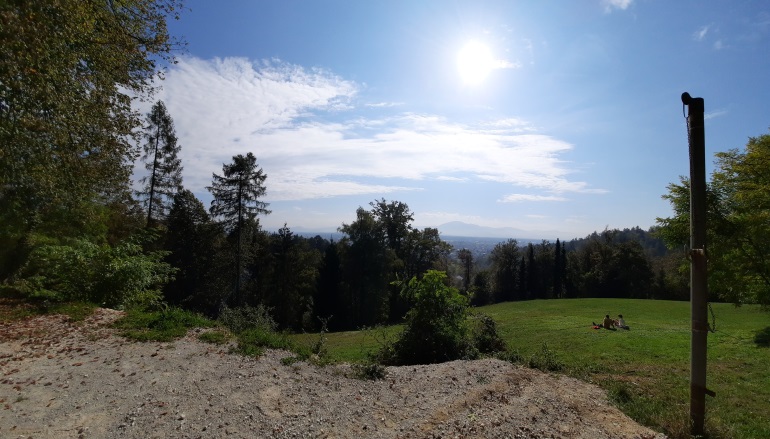 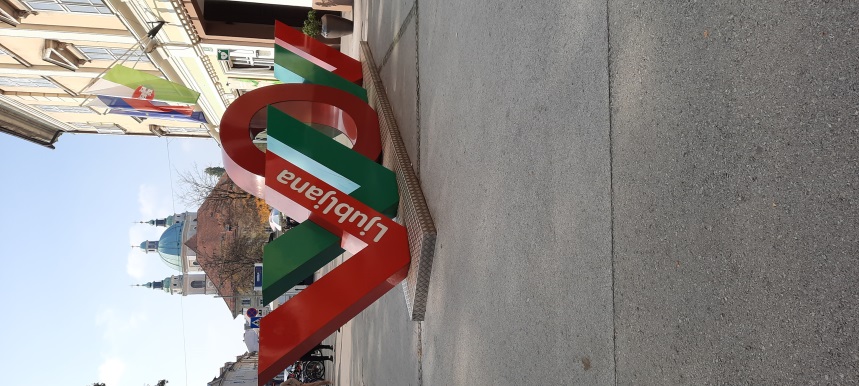 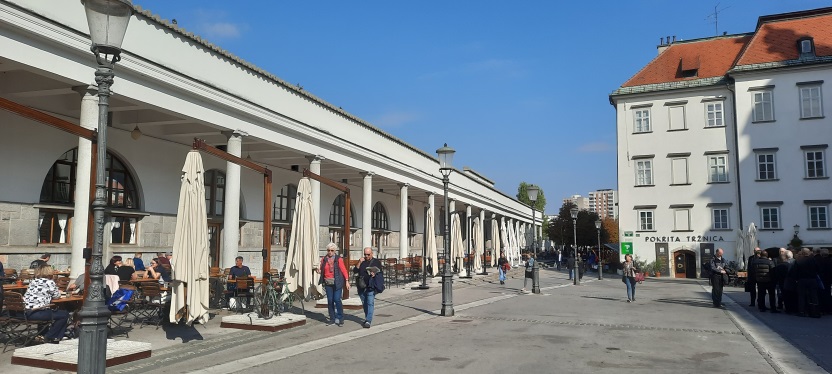 Hvala na pažnji!
?